C&L, Phonics & Literacy
I will be discussing my own experiences and how they link to the things that I read.
We will be asking and answering questions that begin with ‘why’
Children will ‘hot seat’ characters from a story.
Children will know and retell ‘George and the Dragon’ 
Children will know and use vocabulary linked to their theme ‘Dungeons and Dragons’ including castle, prince, princess, Once upon a time & ‘The End’. 
Children will express ideas using past and present tense.

I will be looking at a broad range of books.  
I will be continuing my phonics journey and I will be continuing to learn to recognise the Basic 2 & Basic 3 sounds.
I will be learning how to segment, blend and write CVC, CVCC words and also words with digraphs in such as ‘torch’ and ‘howl’.
I will be writing short sentences and using my sound mat to aid me if needed. The words I write will match what I know in phonics. For example, if I am working on Basic 3 sounds I will apply these sounds in my work. I will also be continuing my reading journey by reading regularly at school using books that match my phonic ability.
I will be learning new tricky words ‘he, she, me, we, be, are, they, her’
Reminders
All children must read their reading books at home. Please remember to comment in your child’s reading record book.
Please ensure that your child's library book bring back into school every Monday.
Full school uniform must be worn at all times-no trainers. 
Toys from home are not allowed into Nursery.
Please take key chains off book bags.
Please ensure that your child's hair is tied up in a bobble.
Reception 
Summer 2 7.06.23-21.07.23
What will I be learning this half term?
Dungeons & Dragons.
Physical
I will be learning how to use a bat and aim using different sized balls.
I will be developing my cutting skills and cutting along a line. 
I will practising forming capital letters correctly.
Personal, Social & Emotional
I will be learning how to overcome challenges.
I will be speaking in front of the school in my class assembly.
I will be learning how I can be safe on the roads and why it is important.
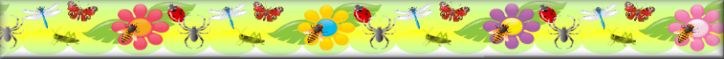 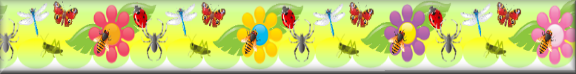 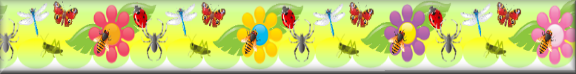 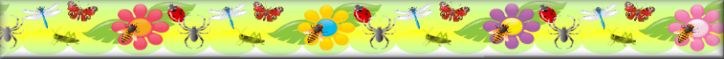 Expressive Arts & Design
I will be exploring different techniques of using paint such as: splatter painting, bubble painting, printing and straw painting. 
I will learning about the artist Andy Goldsworthy.
I will be learning new nursery rhymes.
Understanding the World
I will be finding out about who lived in castles (knights, servants, kings & queens etc.).
I will be looking at images of castles.
I will be learning about the season of Summer and the weather associated with this season.
I will be looking at animals that live under water.
I will be melting and solidifying substances such as chocolate and butter.
I will be looking at the Bible and learning about it.
Maths
I will be practising my number bonds to 10 and learning how different numbers add together to make this amount (5+5=10). 
I will be learning how to count beyond 20.
I will be learning how to double numbers within 10.
I will be learning about subtraction and reading simple subtraction sums. 
I will be identifying even and odd number within 10.
I will be sharing things equally between myself and a friend.